« Решение тригонометрических  уравнений».
« Приобретать знания – храбрость, 
приумножать их – мудрость, 
а умело применять –
великое искусство».
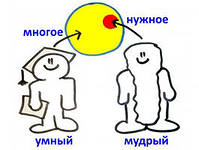 нет корней
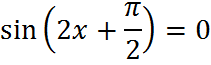 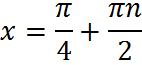 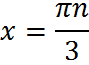 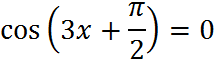 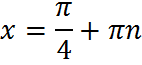 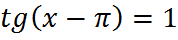 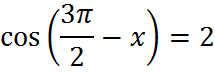 Взаимопроверка

Вариант 1



Вариант 2
Проверка домашнего задания
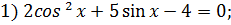 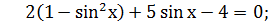 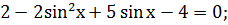 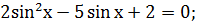 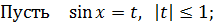 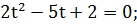 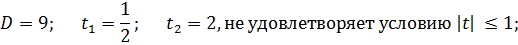 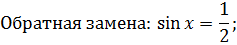 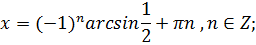 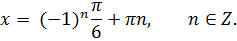 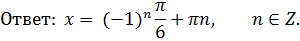 2)
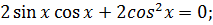 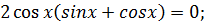 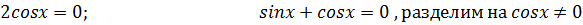 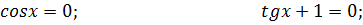 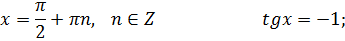 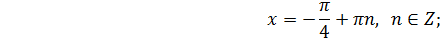 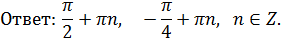 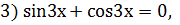 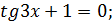 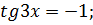 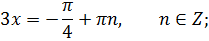 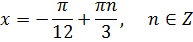 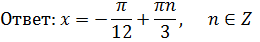 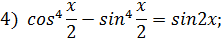 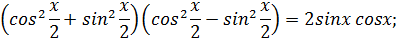 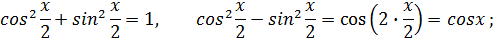 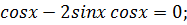 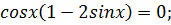 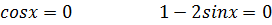 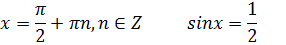 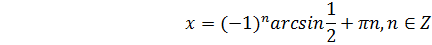 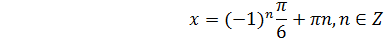 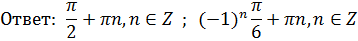